Soil Composition
Bedrock


Sub Soil


Top Soil


Parent Material


Organic Layer
What is EROSION??What is SOIL erosion??
There are two different ways soil can be eroded
By Water
 ‘gully erosion’ and ‘sheet erosion’


By Wind
Use the text book page 180 to write a definition of these words:

Soil erosion

Sheet erosion
Gully erosion
Wind erosion
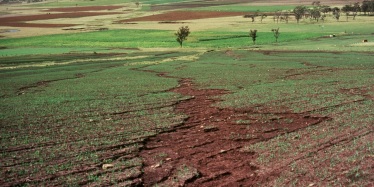 Go Outside!!
Although Grand Bahama does not see much wind erosion, you can identify ‘sheet’ and ‘gully’ erosion by water on our campus…

Identify two areas on our campus…
Draw a sketch of each with labels
Finish in Class or for Homework

List 5 human causes of soil erosion using your textbook in your own words
 (pg.180-181)